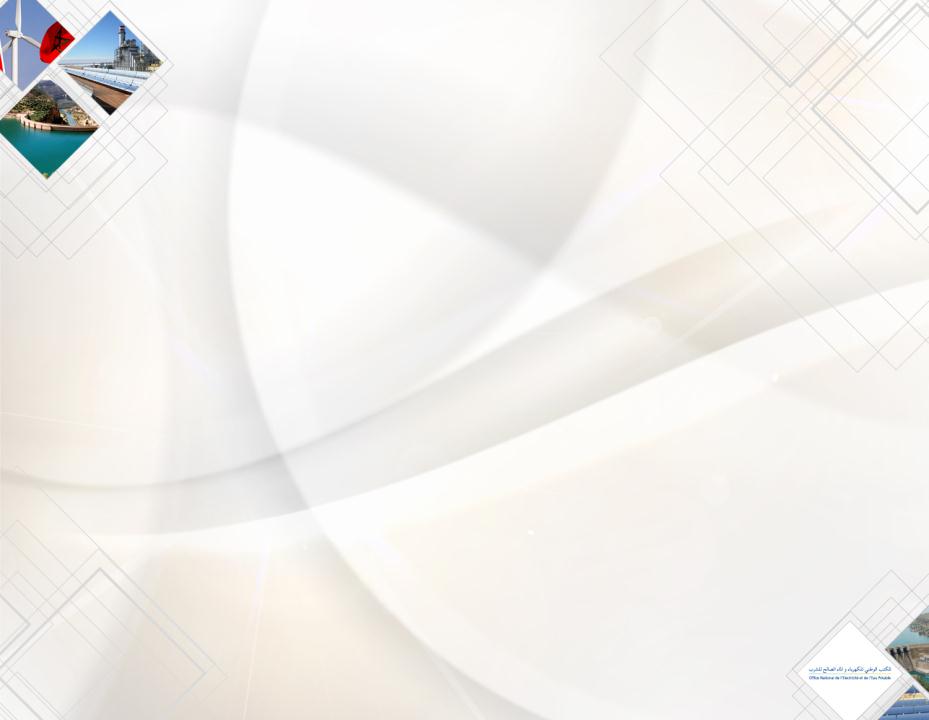 Office National de l’Electricité et de l’Eau Potable (ONEE) : 


Moroccan Power System
Summary
Demand growth
Power production
National Programs for Renewable Energy development
The challenges and difficulties of integrating VRE
2
MOROCCO: A SIGNIFICANTLY GROWING ELECTRICITY DEMAND
Demand growth
(GWh)
Average Growth Rate: 6.5%
3
DIVERSIFIED POWER GENERATION CAPABILITIES
Total Installed Capacity up until 2014 : 
7 992 MW
Energy consumption in 2014 : 33 529 GWh
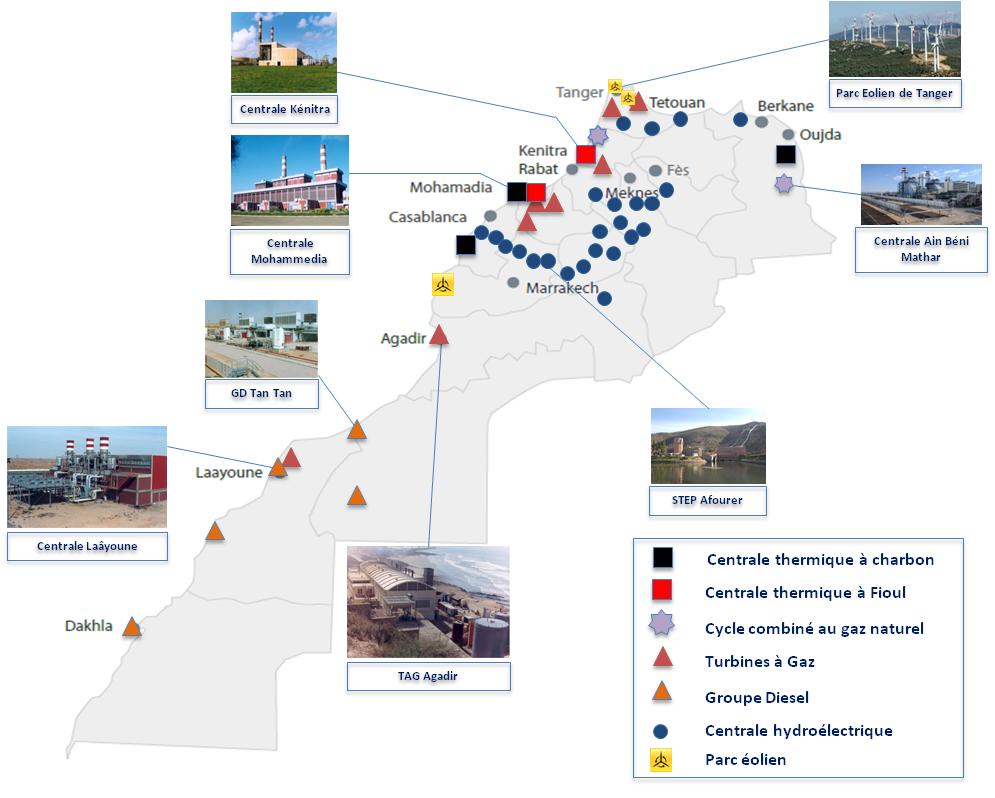 4
RENEWABLE ENERGY AT THE HEART OF AN ALL NEW NATIONAL STRATEGY FOR THE ELECTRICITY SECTOR
His Majesty launched successively in 2009 and 2010 Integrated Programs as a frame for the development of both Wind and Solar projects ;

Morocco has established a legal and regulatory framework allowing the Private Sector to carry out Renewable Energy Projects.
Renewable Energy Contribution Growth considered in the whole National Energy Mix
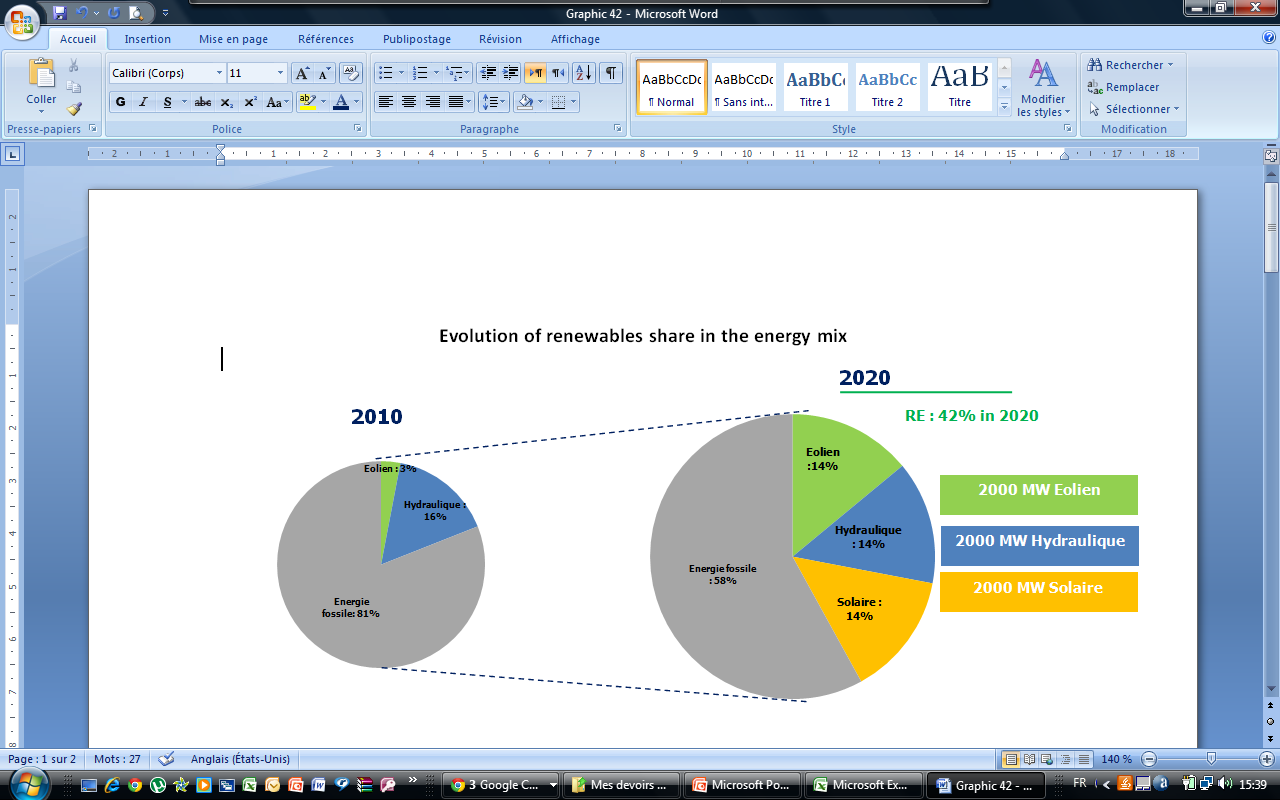 5
PLANNING IN THE ONEE- ELECTRICITY BRANCHE
The planning electrical system is an essentiel component of development planning. 

It based on the guidelines of the national energy strategy:

A diversified and optimized energy mix around a choice of reliable and competitive technologies
Mobilization of national resources by  increasing renewables part in the energy mix
              aiming to achieve the target of 42% of the total installed capacity by 2020, 
Energy efficiency as a national priority, in particular, the selection of technologies provided with the best proven capabilities and the encouragement of a rational and balanced use of electricity on the other,
Regional integration :The reinforcement of electrical interconnections with neighboring countries. 

It aims to identify the least-cost development plan for generation, transmission and distribution  in order to meet the demand.
Methodology and Tools

Optimization of capacity expansion: Minimization of an objective function defined as the update of discounted investment and operating costs, the residual value and the cost of unserved energy over a period of up to 30 years.

 Optimization of the production dispatch: VALORAGUA model: Minimization of annual operating costs.
Issues of integration of ENR
Contribution of VRE to peak power (during the peak) and need back-up
Contribution of VRE and low load factor of thermal plants
Variability of ENR and needs of flexible generation plants (ramping up and down)
Mismatch between low demand and overproduction (curtailing)
The difficulties of integration of ENR ...
solar and wind energy are "variable"
Variability at different time horizons (minutes, day, season) => the system must have the flexibility necessary to compensate for this variability.
Unsecured power: not always available when needed (ex: no photovoltaic solar in the evening peak) => need  "backup".
Non-dispatchable => how to handle situations where there is too much energy knowing that levels of renewable energy curtailing shall not be significantly (Currently there is no technical and regulatory framework for curtailing VRE in MOROCCO)
the number of start on/off  is limited
The flexibility of generation must be sufficient to balance the variability of VRE at different horizons (minutes, day, year)
The generation and expansion plan must take into account short term dynamics such as:
 
Duration and startup costs,
Minimum operating capacity,
Ramping up and down of plants.
Minimum duration to turn off and to start up.
Maximum number of starts per day per week per year
Spinning reserve (fixed to the size of the largest group)
Thank you for your attention
Mars 2015
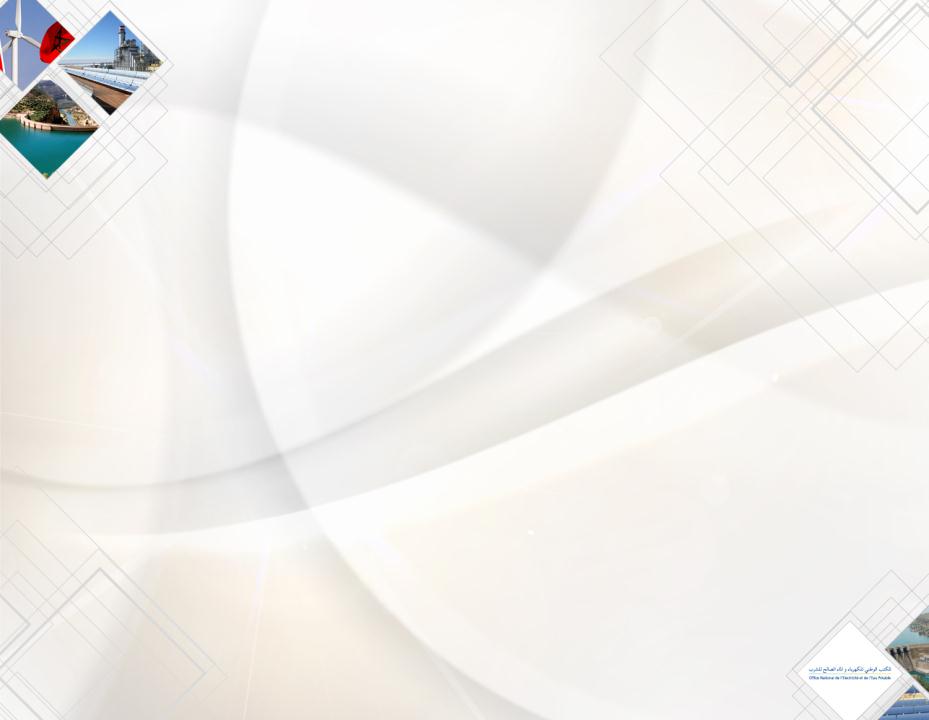 Cadres législatif et institutionnel attractifs
Textes en cours d’adoption:
Décret d’application pour l’ouverture du marché des EnR à la moyenne tension
Mise en place d’une autorité de régulation des secteurs d’électricité et du gaz
12
[Speaker Notes: Aux niveaux législatif,  réglementaire et institutionnel, les réformes nécessaires ont été entreprises pour accélérer le développement des énergies renouvelables et de l’efficacité énergétique. C’est ainsi qu’ont déjà été promulguées  les lois relatives aux Energies renouvelables, à l’établissement de l’Agence de Développement des Energies Renouvelables et de l’Efficacité Energétique (ADEREE), à la création de l’Agence Marocaine pour l’Energie Solaire  ‘Moroccan Agency For Solar Energy  (MASEN) et de la Société d’Investissements Energétiques (SIE). Le texte sur l’Efficacité Energétique est en cours d’adoption]
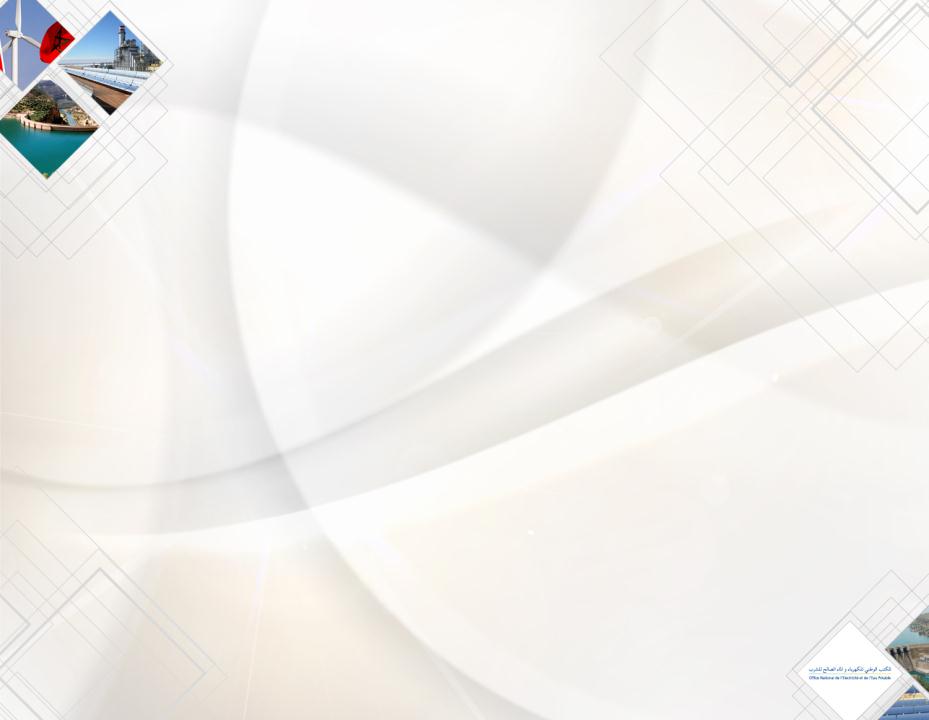 MODELES ECONOMIQUES VIABLES ET ATTRACTIFS
13
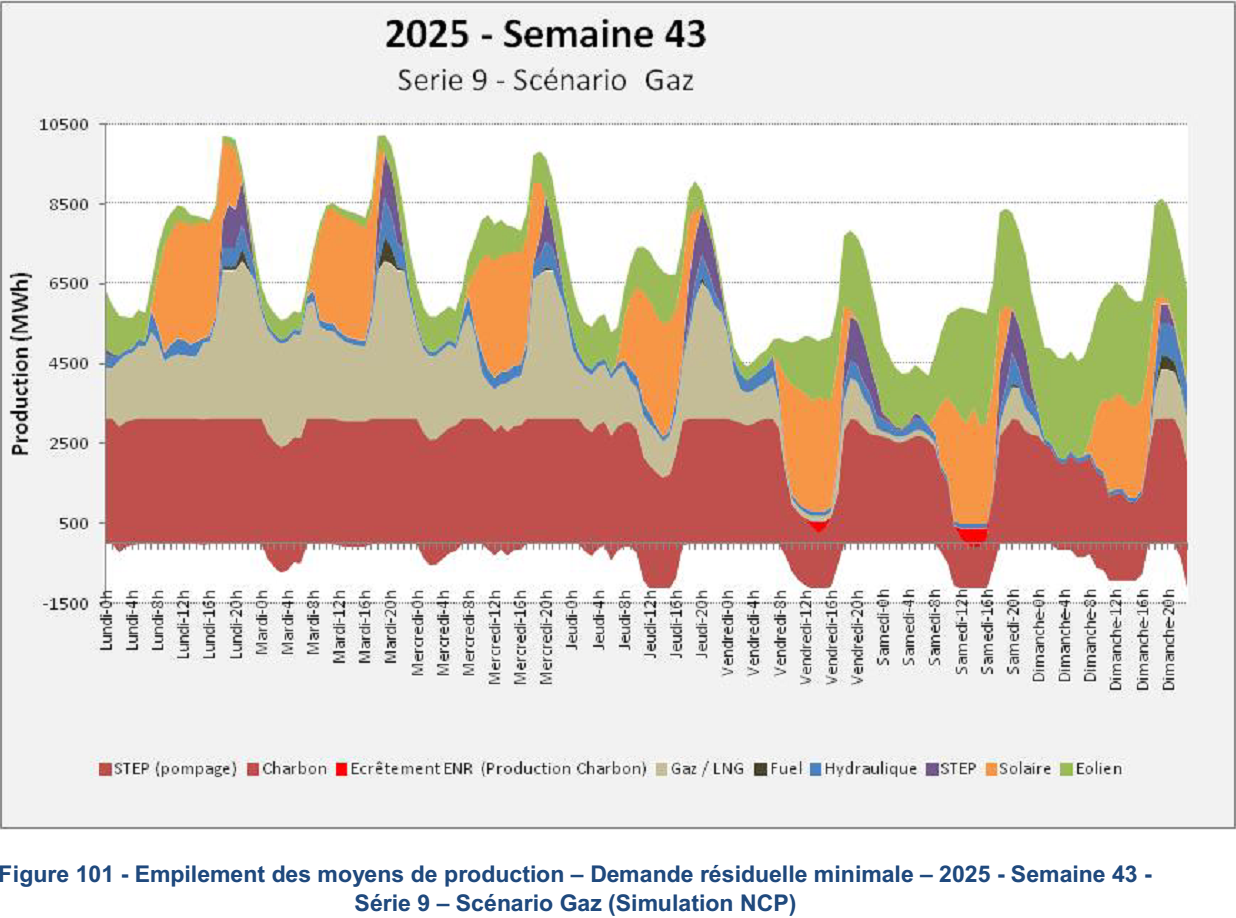